Senior Design : Shape Conformable Battery Pack
Sponsor: Dr.Zheng
Advisor: Dr.Shih
Team Members:
Jenna Pine 
Niraj Thakker
Jianchen Yu 
David Goss
Roberto Moutran
Brian Rainbeau
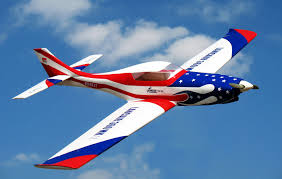 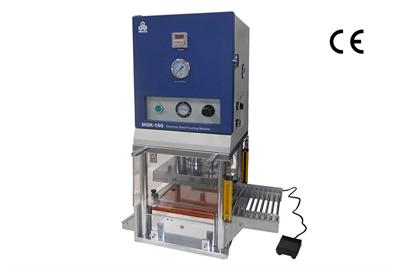 10/24/2013
Battery CRASH COURSE
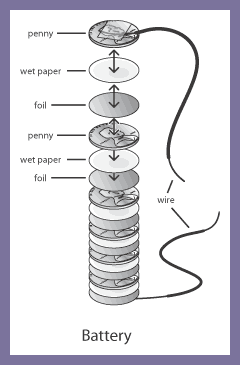 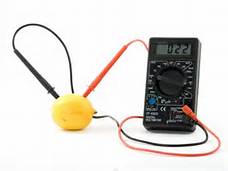 Jenna Pine
2
Project Description
What’s the project about?
Jenna Pine
3
House of Quality
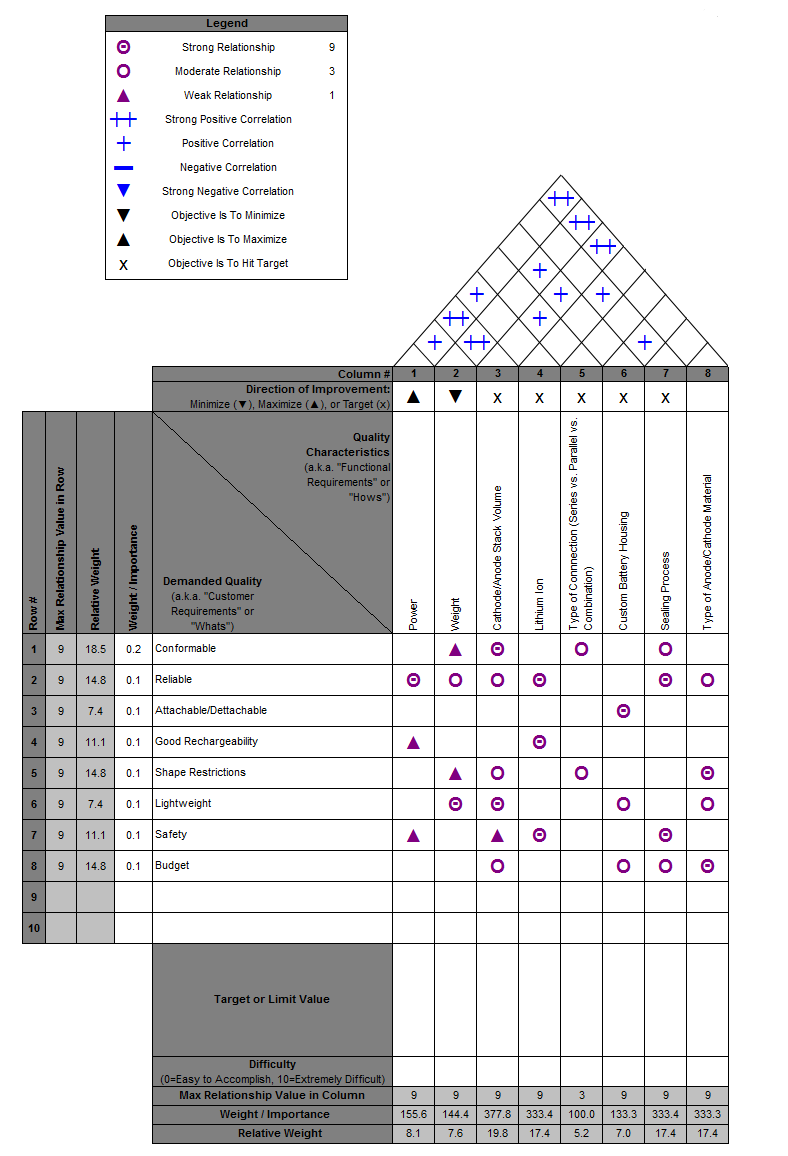 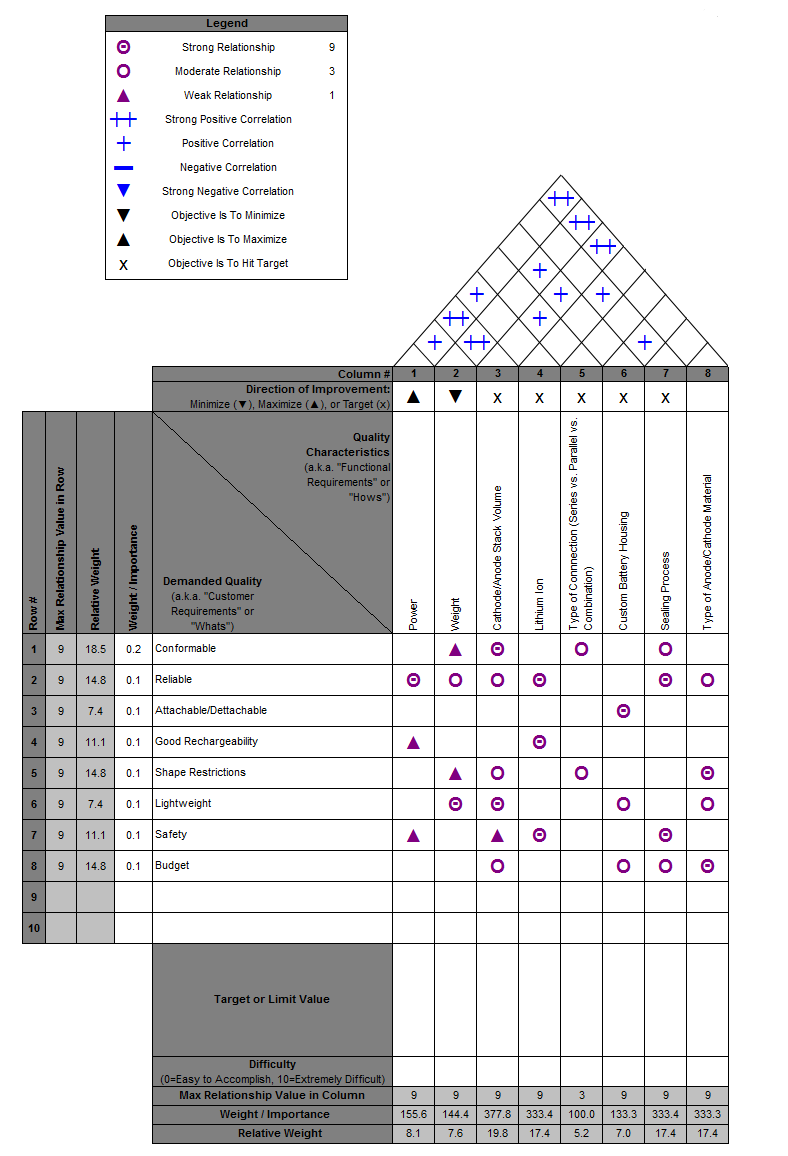 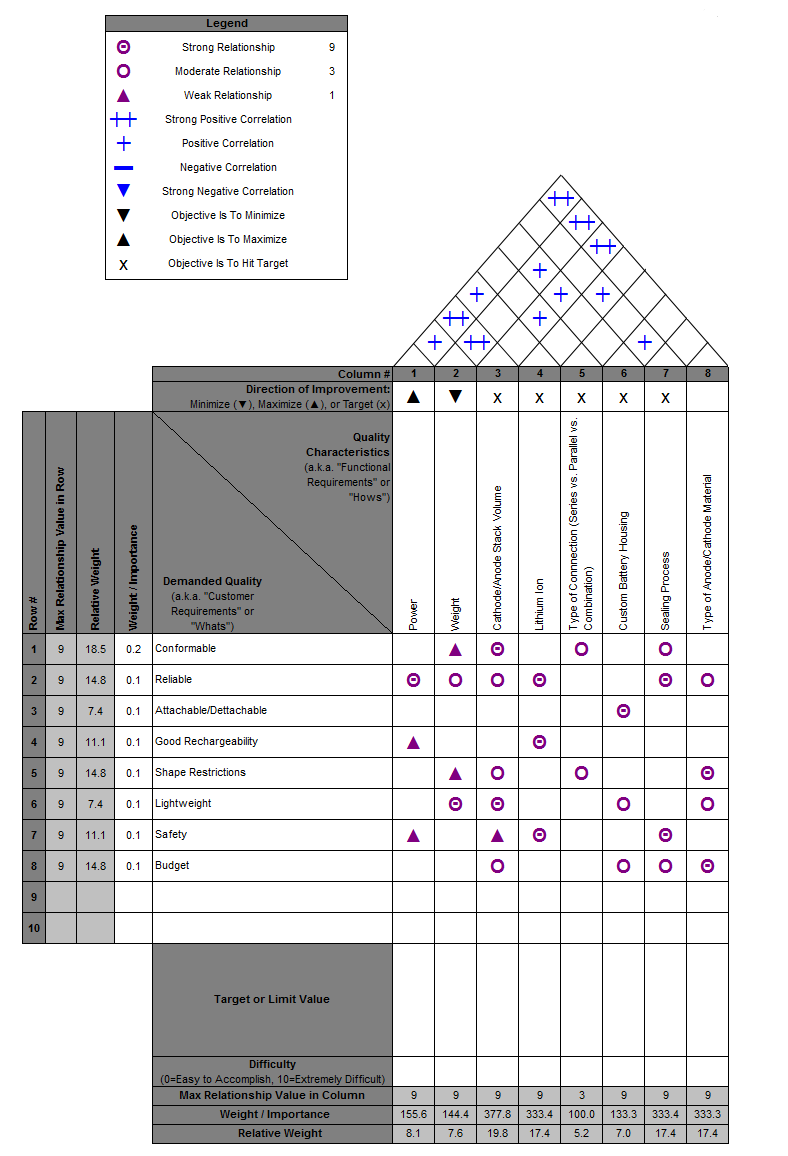 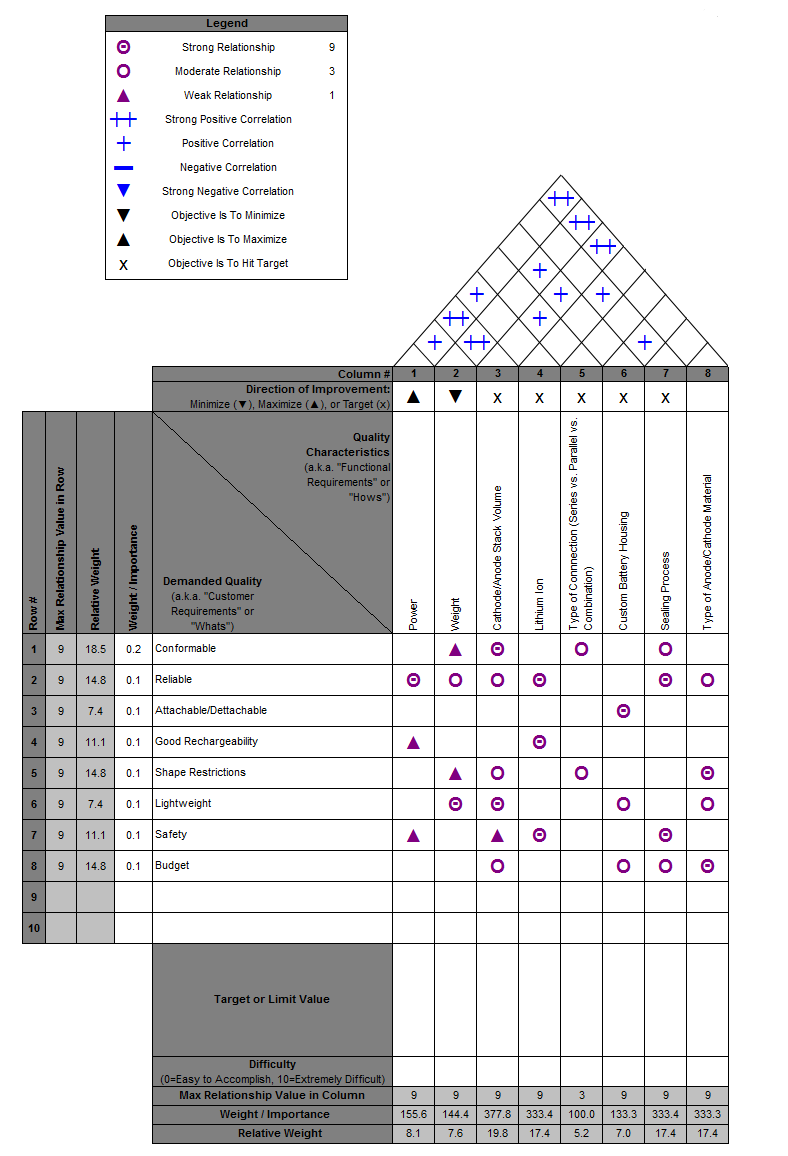 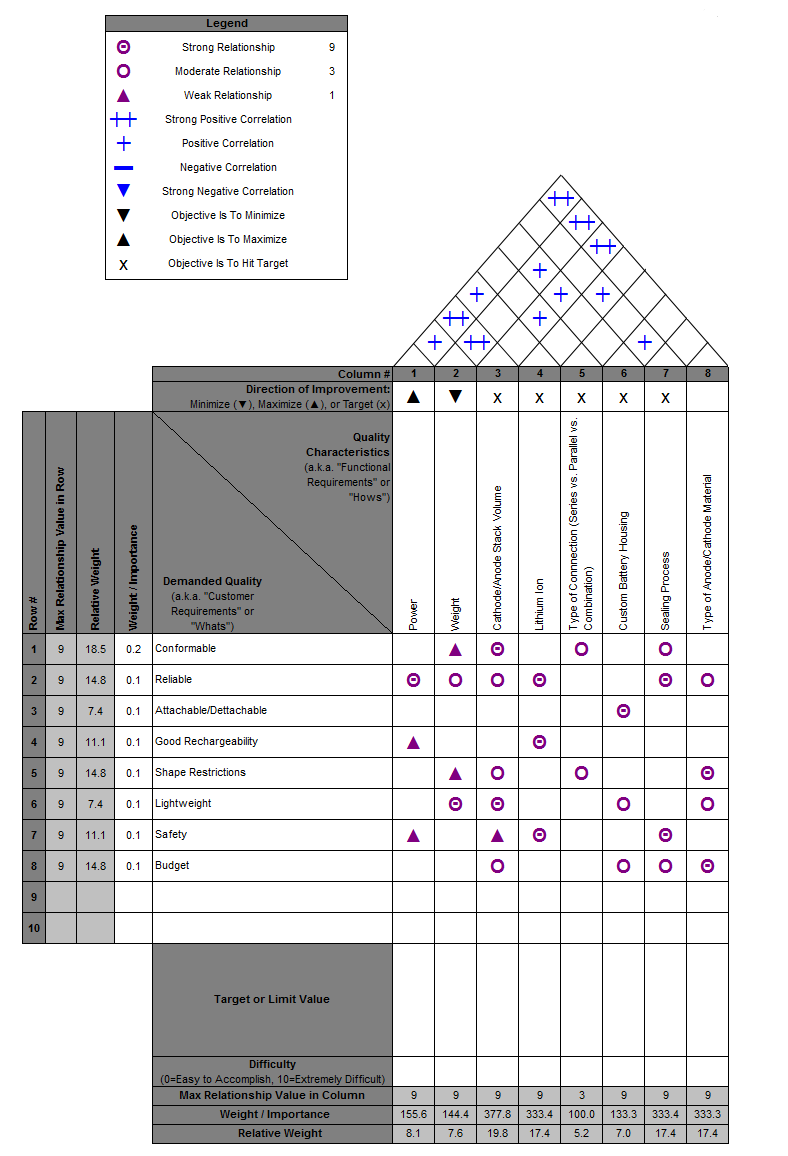 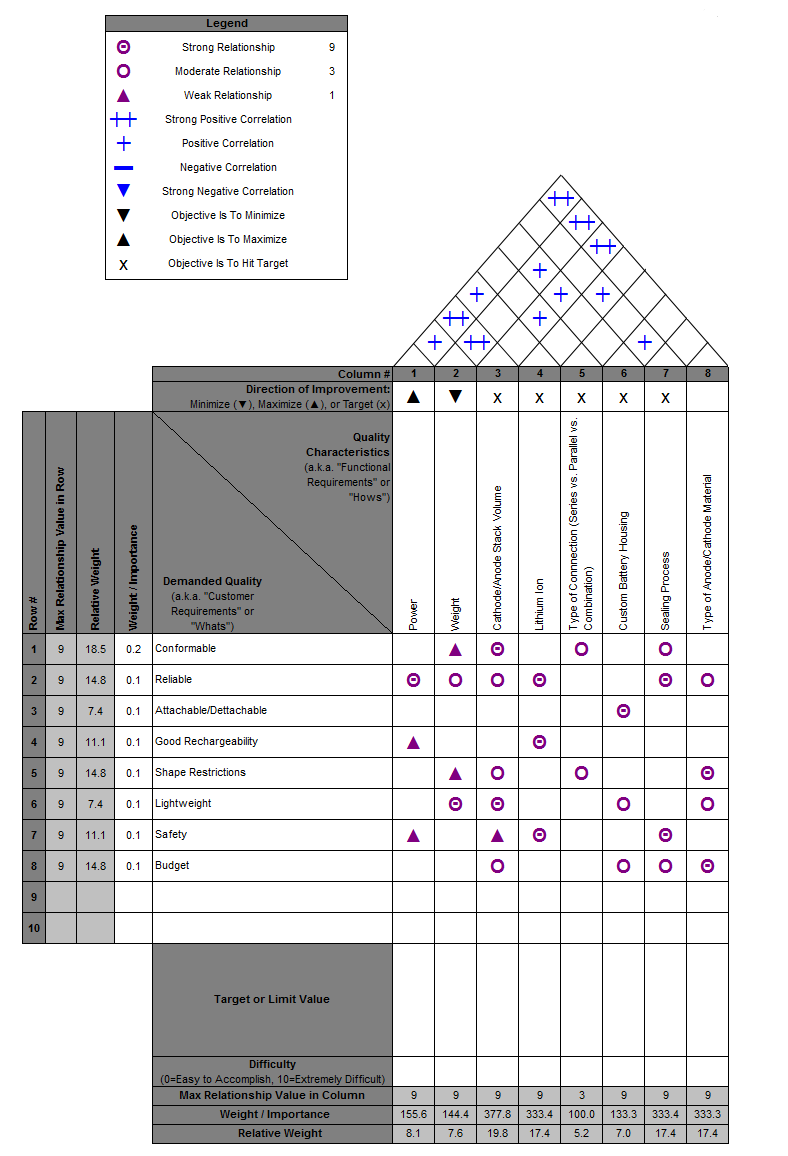 Roberto Moutran
4
Introduction
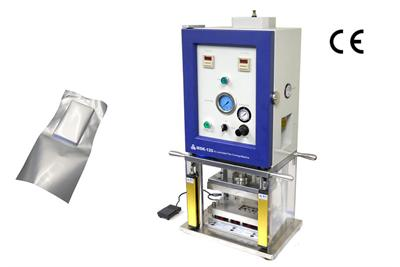 What is a lithium pouch cell battery?
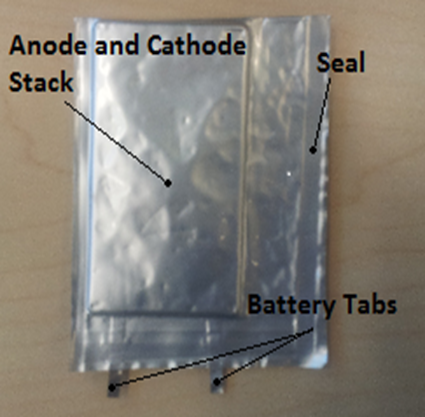 Roberto Moutran
5
Design Concept for battery
Concept 1: Thin C-Shaped Pouches
Create many thin layered batteries and seal them independently
Pros
Easy to seal
Making the batteries thin increases their bendability
Cons
Bending pouches may result in loss of electrolyte conductivity
Sharp bending angle may impair electrolyte flow
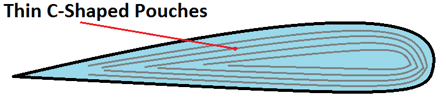 David Goss
6
Design Concept for battery
Concept 2: Single Pouch
Require different size anode and cathode sheets
Pros
True conformability 
Cons
High risk of shorting the battery
Vacuum sealing will be difficult due to the shape of the pack.
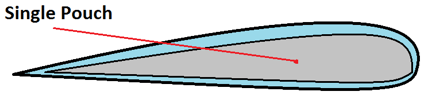 David Goss
7
Design Concept for battery
Concept 3: Individual Cell Pouches
Make individual batteries and connect them in series/parallel
Pros
Easiest to manufacture
No loss of electrolyte conductivity from bending
Cons
Longer manufacturing time
Not the most creative design
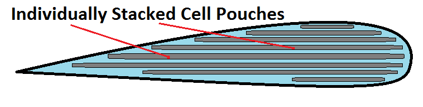 David Goss
8
Design Concept for Plane
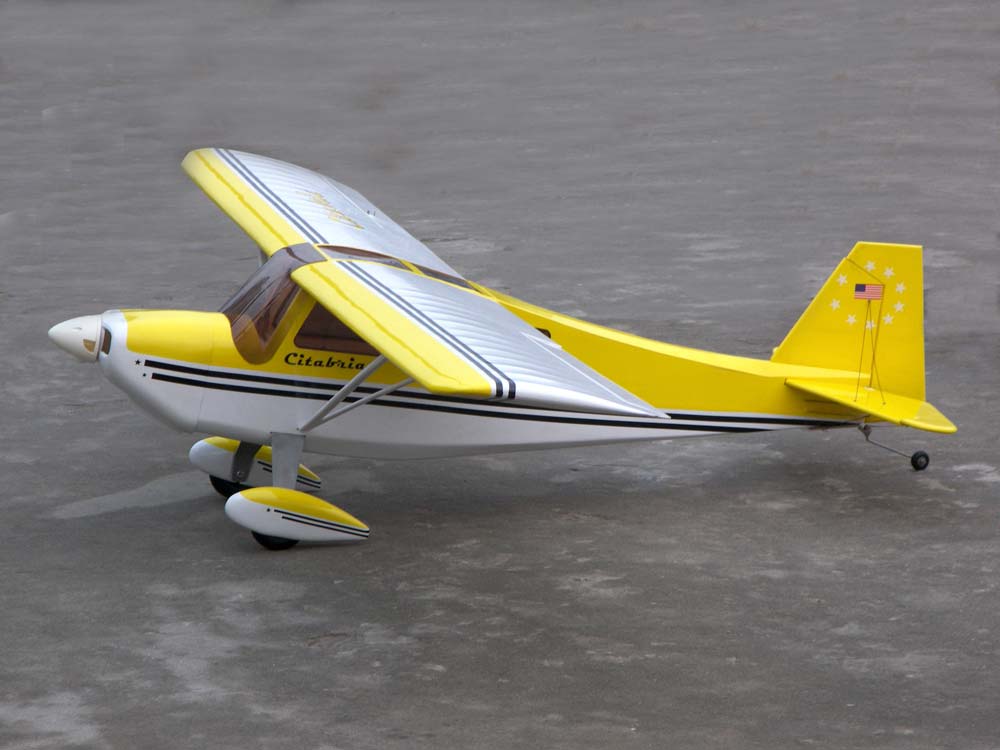 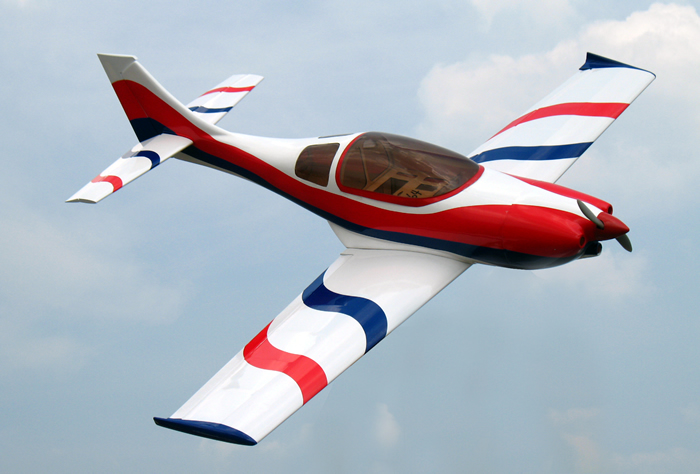 Jianchen Yu
10/24/2013
9
Analysis of the airfoil
How are we going to analyze Lift on the airfoil?
Assumptions
Thin Air Foil (To use Kutta-Condition for coefficient of Lift)
Laminar Flow
Experimental Analysis
Placing the airfoil in the wind tunnel
Computing lift at different angles of attack
Theoretical Analysis 
Use 2-D Finite Element Model for a flow over an airfoil
Use natural boundary condition to set up the model
Jianchen Yu
10
Selection of battery Material
What kind of Lithium Battery are we going to choose?
Two choices : Lithium Ion and Lithium Solid Polymer.
Light-weight, Rechargeable and High capacity
Since Lithium Ions materials are readily available, Lithium Ion will be selected
Brian Rainbeau
11
Selection of battery Material
Types of Lithium Ion Batteries
Three Prevalent types of Lithium Ion Battery cathode.
Lithium-cobalt dioxide (LiCoO2) 
Lithium-manganese oxide (LiMn2O4)
Lithium iron phosphate (LiFePO4)
Of these three LiCoO2 and LiFePO4 offer higher specific energy, but LiFePO4 is roughly half the cost of LiCoO2 (Iron is more common than cobalt)
Choices for ready made Anode and Electrolyte materials were limited to Graphite and Lithium Salt (Lithium hexafluorophosphate)
Brian Rainbeau
12
Analysis of battery material
How much material is needed to produce the required power?
The plane is equipped with a 11.1V, 3200mAh battery which weights 309 g
We need 4254cm2 of each electrode and 102.81g of electrolyte
Brian Rainbeau
13
Summary
What designs did we choose?
Based on house of quality we choose
For battery housing
Concept 1: Thin-C shaped Pouches
Concept 3: Individual Cell Pouches  
For plane
Concept 1: Wing over the body
For battery material(Cathode)
LiFePo4
Niraj Thakker
14
Future Works
What’s next?
Analyzing the power output of each of the battery shape concepts
Analyzing the placement of the battery in the wing
Designing various concepts to attach and detach the wing from the plane
Analyzing different combinations of series and parallel connection to obtain the required output
Niraj Thakker
15
References
1Amin, D. (2013, August). EML4551C-Senior Design Project 1 . Retrieved September 22, 2013, from Blackboard: https://campus.fsu.edu/webapps/portal/frameset.jsp?url=%2Fwebapps%2Fblackboard%2Fexecut e%2Flauncher%3Ftype%3DCourse%26id%3D_6389491_1%26url%3D 
2Ismail, M. H. (2003). Designing lithium ion batteries for high power applications. PECon 2003 National Proceedings, (pp. 289 – 291). 
3Kam, K. C. (2012). Electrode Materials for Lithium Ion Batteries. Material Matters. 
4Linden, D. (2002). Handbook of Batteries. New York: McGraw-Hill. 
5Server Experts. (2011). LiPo Batteries and Charging for your Model RC Airplane. Retrieved September 21, 2013, from L.I. Foam Flyers: http://www.longislandelectricrcairplanes.com/learnbatteries.php 
6Unknown. (2010, October). Learn about Batteries. Retrieved September 21, 2013, from Battery University: http://batteryuniversity.com/learn/article/is_lithium_ion_the_ideal_battery 
7Unknown. (2012). BYD Company Limited. Retrieved 10 19, 2013, from http://bydit.com/doce/products/Li-EnergyProducts/ 
8Unknown. (2013, 10 20). Apprentice S 15e RTF. Retrieved from HobbyZone: http://secure.hobbyzone.com/EFL3100.html 
9Zheng, H., Liu, G., Crawford, S., & Battaglia, V. S. (2010). Fabrication Procedure for Lithium-ion Rechargeable Coin Cells. Berkeley: Lawrence Berkeley National Laboratory.
Niraj Thakker
16
Questions??
Niraj Thakker
17